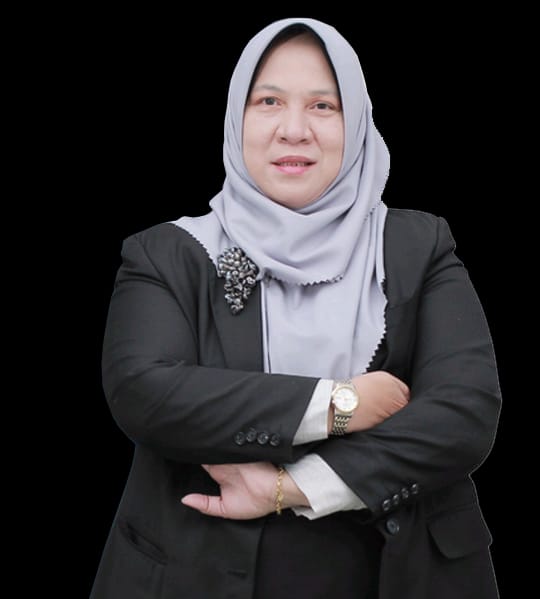 Dr. Sri Rahayu, SE.MM.

Direktur Pascasarjana UMPalembang
Ketua  FORKETAS SUMSEL
Ketua  AKU Sumsel
Wkl. Ketua Forum CSR Kessos Sumsel
Anggota KADIN Sumsel
Vice Prisident IMA Chapter Palembang
Wkl. Ketua MES Sumsel
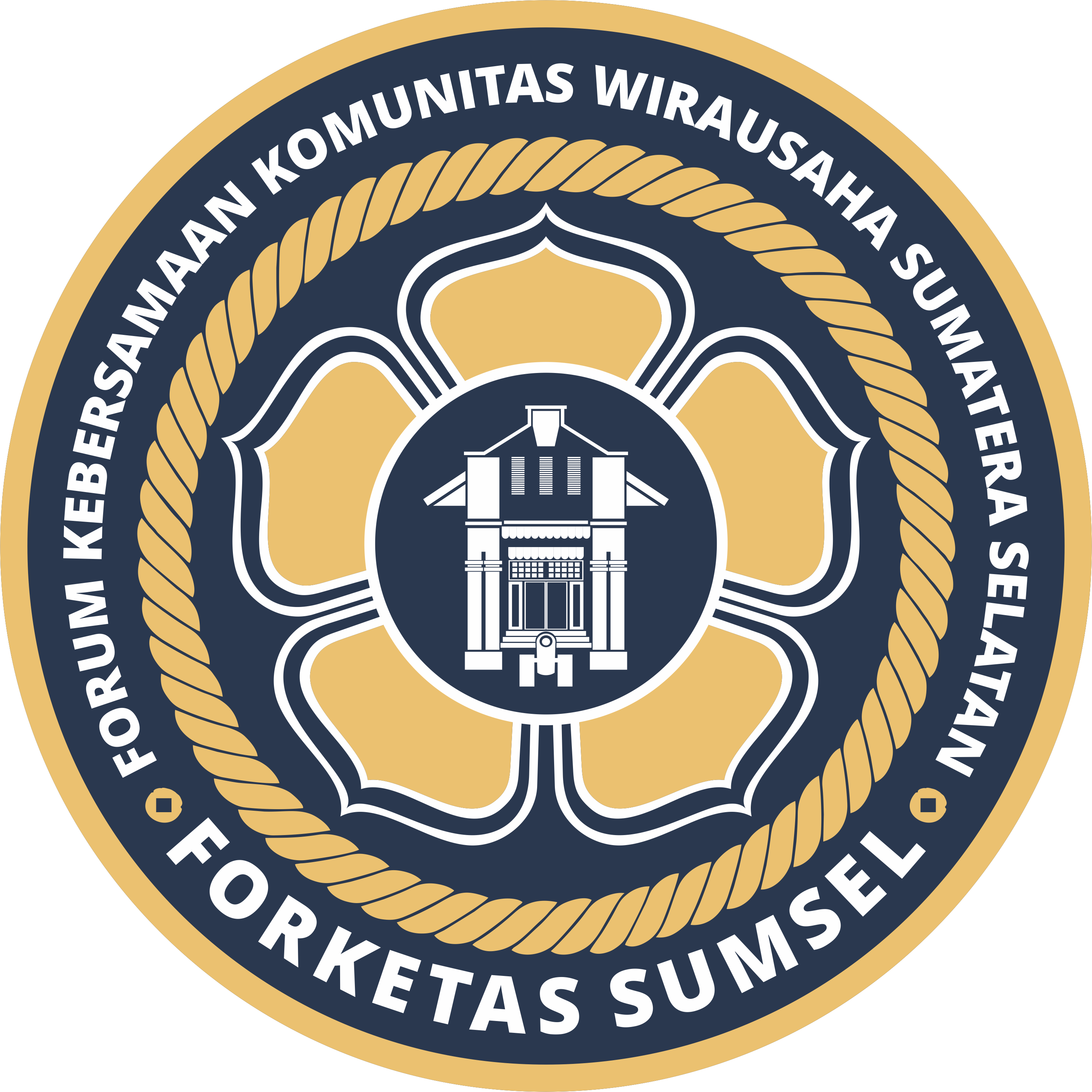 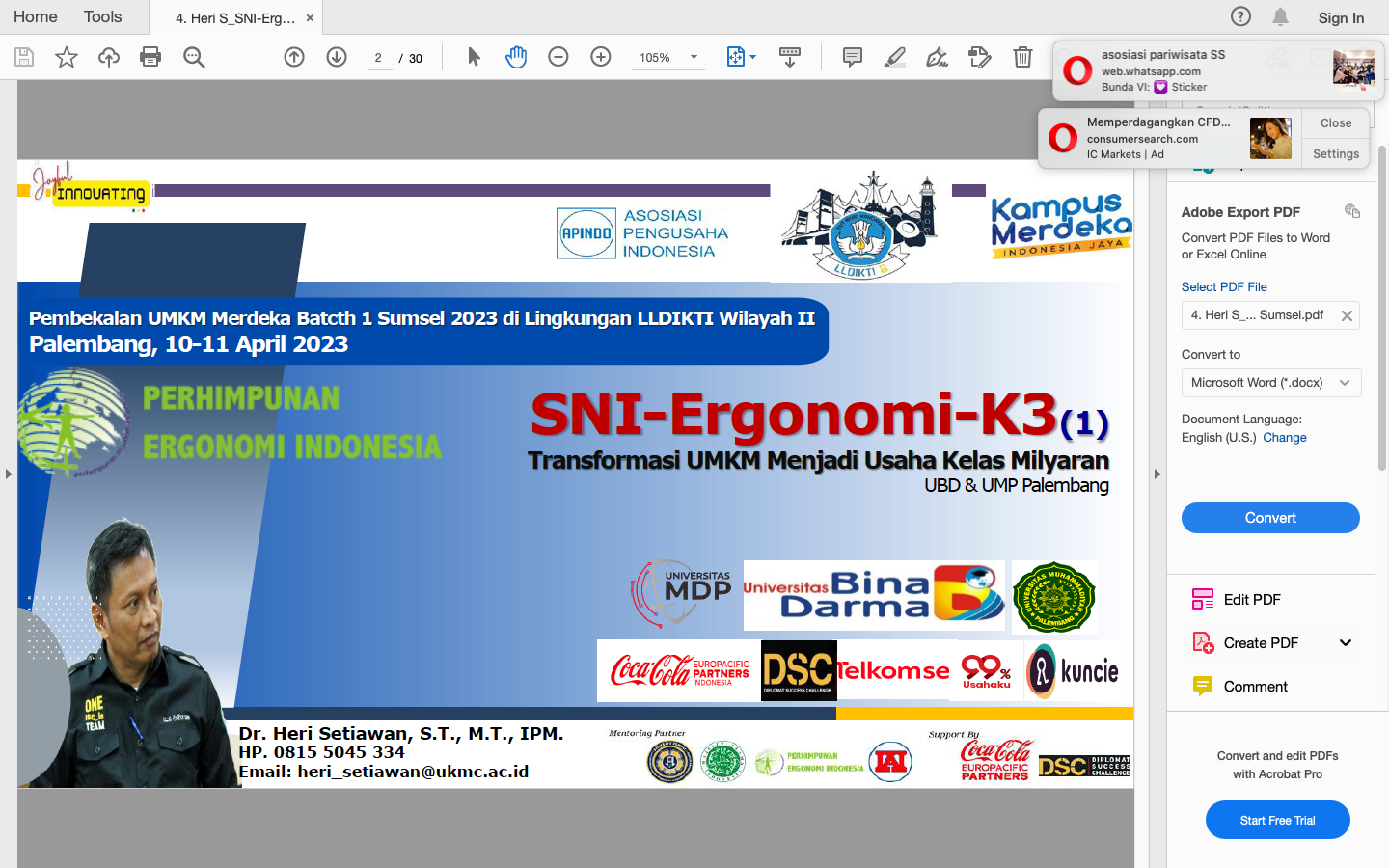 Pembekalan UMKM Merdeka Batch I Sumsel 2023 di Lingkungan LLDIKTI Wilayah II
Palembang, 17 November 2023
Pengembangan Desain Kemasan Produk dan Inovasi
Definisi Kemasan
Kemasan adalah desain kreatif yang mengaitkan bentuk, struktur, material, warna, citra, tipografi dan elemen-elemen desain dengan informasi produk agar produk dapat dipasarkan.

Fungsi Kemasan :
Sebagai wadah
Pelindung produk didalamnya
Komunikasi antara produsen dan konsumen 
dan lain-lain
Jenis-Jenis Kemasan
Berdasarkan Struktur Isinya
     
Kemasan Primer, yaitu bahan kemas langsung mewadahi bahan pangan (kaleng susu, botol minuman, dll).
Kemasan Sekunder, yaitu kemasan yang fungsi utamanya melindungi kelompok kemasan lainnya, seperti misalnya kotak karton untuk wadah kaleng susu, kotak kayu untuk wadah buah-buahan yang dibungkus dan sebagainya.
Kemasan Tersier dan Kuarter, yaitu kemasan yang diperlukan untuk menyimpan, pengiriman atau identifikasi. Kemasan tersier umumnya digunakan sebagai pelindung selama pengangkutan.
2. Berdasarkan Frekuensi Pemakaiannya

Kemasan sekali pakai (Disposable), yaitu kemasan yang langsung dibuang setelah satu kali pakai. Contohnya bungkus plastik, bungkus permen, bungkus daun, karton dus, makanan kaleng.
  Kemasan yang dapat dipakai berulang kali (Multi Trip), kemasan jenis ini umumnya tidak dibuang oleh konsumen, akan tetapi dikembalikan lagi pada agen penjual untuk kemudian dimanfaatkan ulang oleh pabrik. Contohnya botol minuman dan botol kecap.
Kemasan yang tidak dibuang (Semi Disposable). Kemasan ini biasanya digunakan untuk kepentingan lain di rumah konsumen setelah dipakai. Contohnya kaleng biskuit, kaleng susu dan berbagai jenis botol.
3. Berdasarkan Tingkat Kesiapan Pakainya
   
 Kemasan siap pakai, yaitu bahan kemas yang siap untuk diisi dengan bentuk yang telah sempurna sejak keluar dari pabrik. Contohnya adalah wadah botol, wadah kaleng, dan sebagainya.

Kemasan siap dirakit, yaitu kemasan yang masih memerlukan tahap perakitan sebelum pengisian, misalnya kaleng dalam bentuk lempengan dan silinder fleksibel, wadah yang terbuat dari kertas, foil atau plastik.
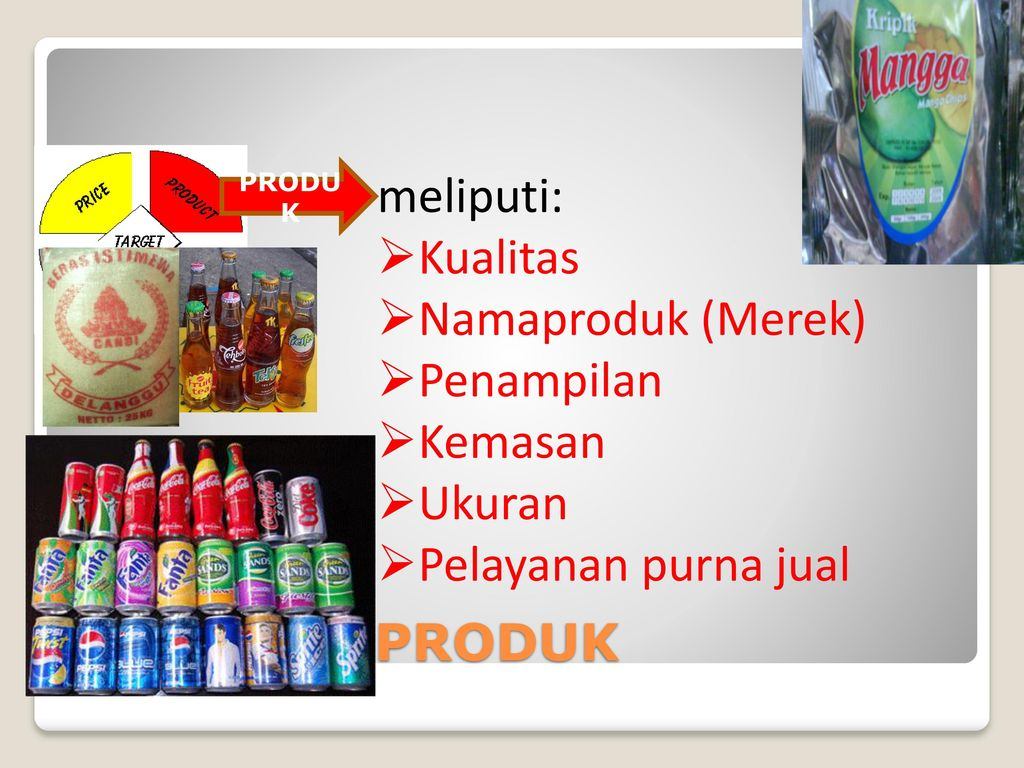 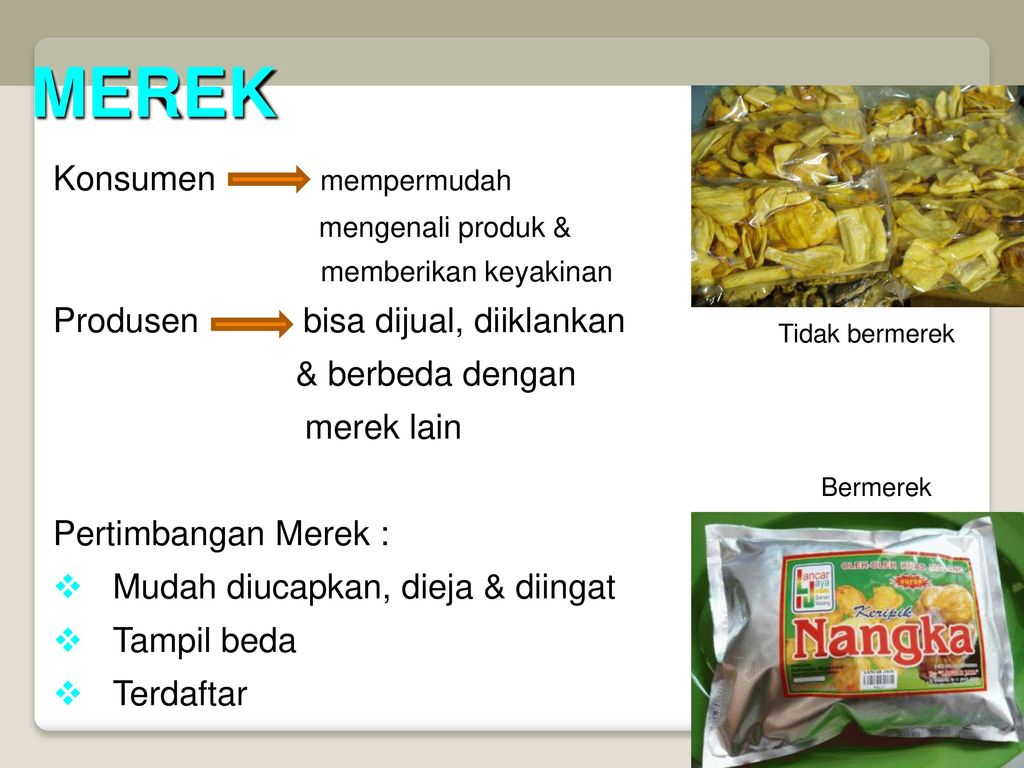 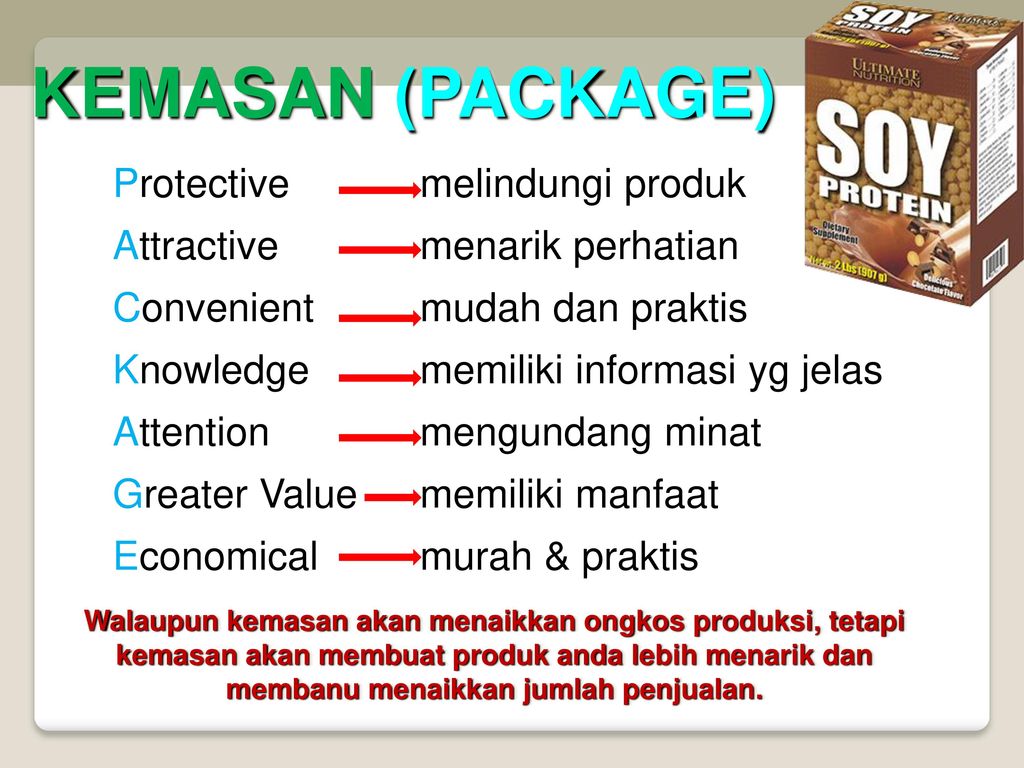 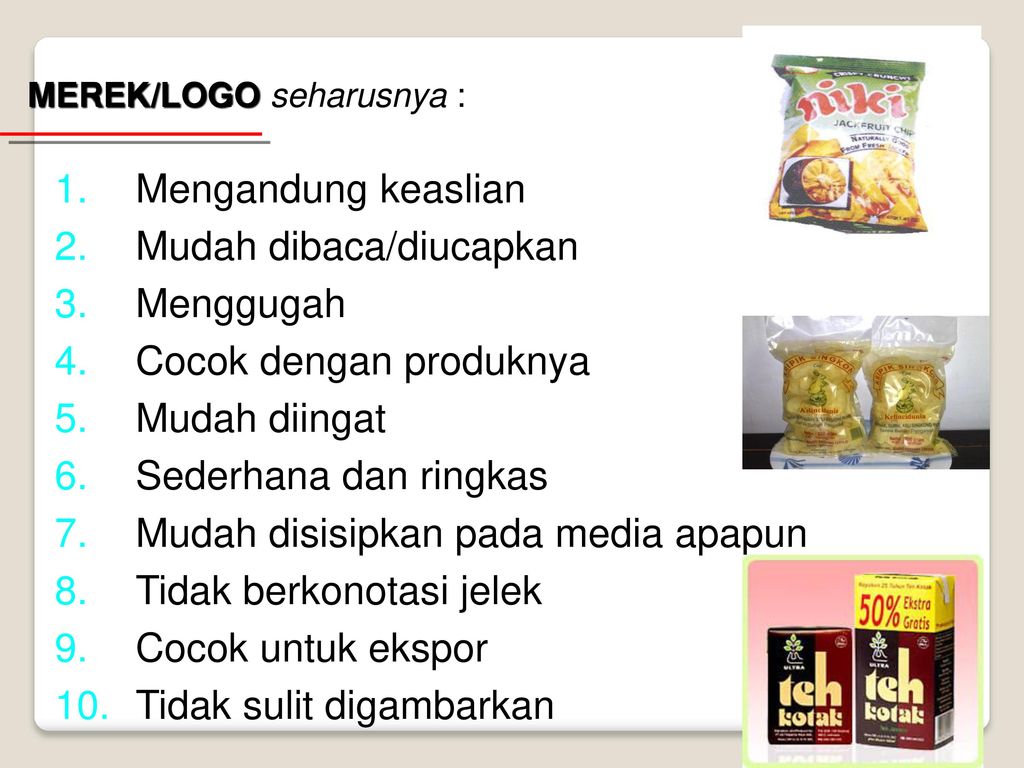 Terima Kasih